CHÀO MỪNG CÁC CON ĐẾN VỚI TIẾT HỌC
TOÁN 4
Khởi động
Đặt tính rồi tính:
289 : 24
714 : 34
714   34
289  24
6
8
2
1
24   12
3
4
49
3
4
48
0
1
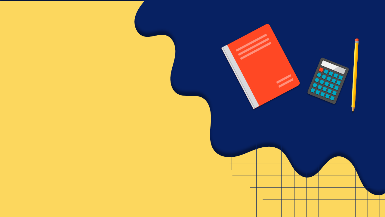 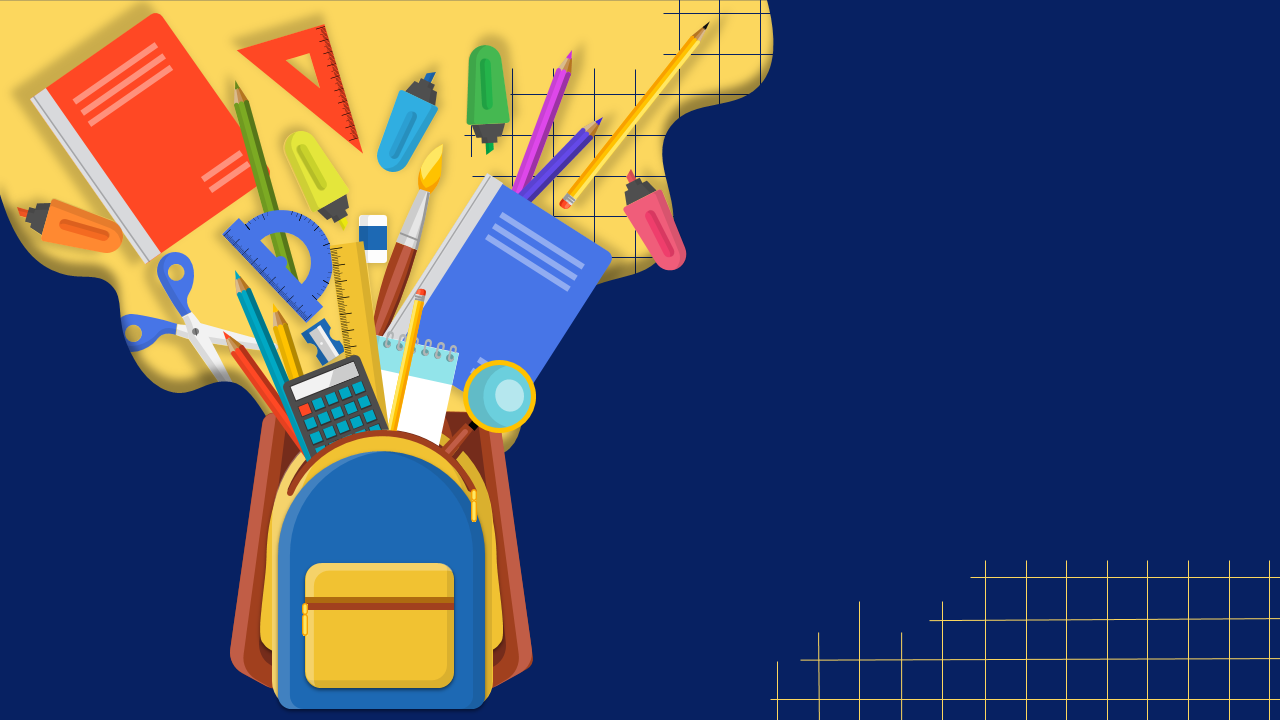 Chia cho 
số có hai chữ số
( tiếp theo )
2
1
Biết đặt tính và thực hiện phép chia số có bốn chữ số cho số có hai chữ số (chia hết, chia có dư).
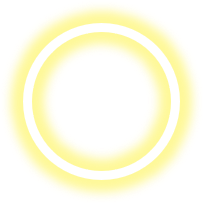 3
Yêu cầu cần đạt
Vận dụng tính và giải các bài tập có liên quan.
Rèn tính cẩn thận, nghiêm túc, tích cực trong học tập
[Speaker Notes: C]
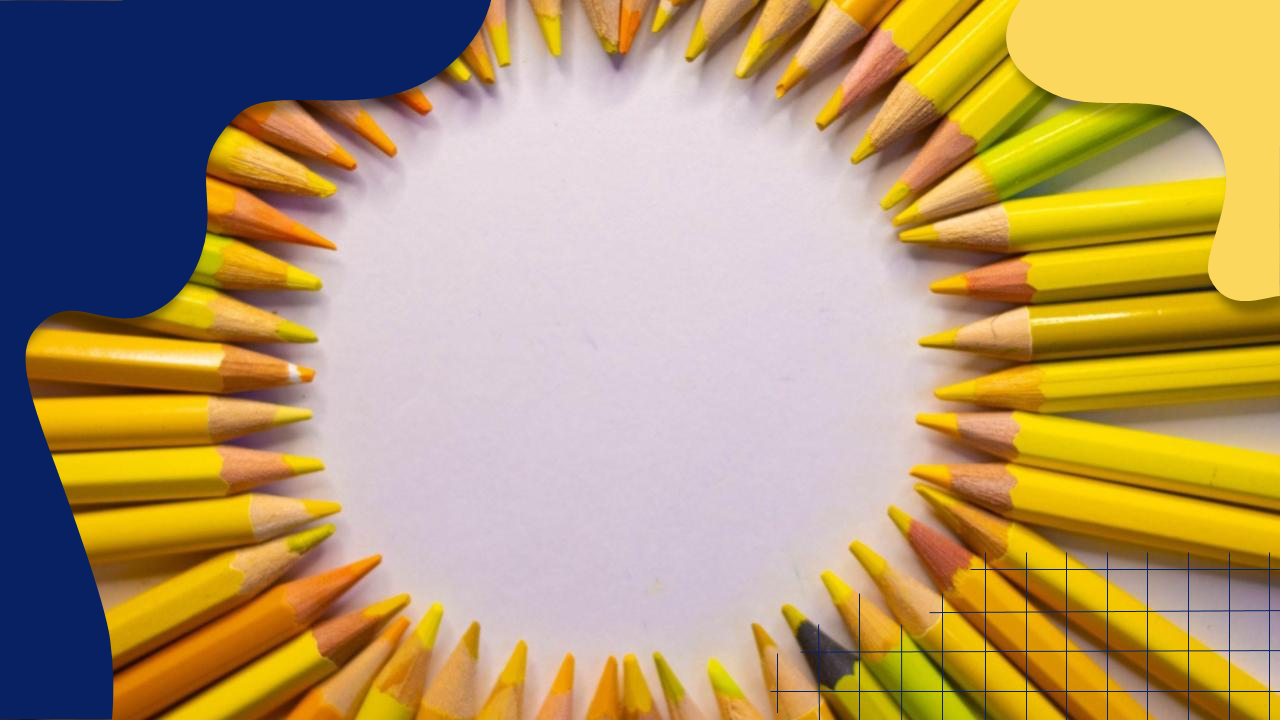 Hoạt động 1

Khám phá
1. Phép chia hết
Chia theo thứ tự từ trái sang phải
a) 8192 : 64 = ?
* 81 chia 64 được 1, viết1 ;
1 nhân 4 bằng 4, viết 4 ;
1 nhân 6 bằng 6, viết 6 ;
8
8
1
1
9
2
6
6
4
4
81 trừ 64 bằng 17, viết 17.
6
6
4
4
* Hạ 9, được179 .
1
8
1
2
2
8
1
7
9
1
7
9
179 chia 64 được 2 viết 2
1
1
2
2
8
8
2 nhân 4 bằng 8, viết 8 ;
2 nhân 6 bằng12, viết 12 ;
1
1
2
2
5
5
5
1
1
2
2
179 trừ 128 bằng 51, viết 51.
5
* Hạ 2, được 512;
0
512 chia 64 được 8 viết 8
8 nhân 4 bằng 32, viết 2 nhớ 3 ;
Vậy 8192 : 64 = 128
8 nhân 6 bằng 48, thêm 3 bằng 51,viết 51;
512 trừ 512 bằng 0, viết 0.
2. Phép chia có dư
b) 1154 : 62 = ?
Chia theo thứ tự từ trái sang phải:
*115  chia 62 được 1 viết 1;
1
1
1
1
5
5
4
6
6
2
2
1 nhân 2 bằng 2 viết 2;
6
6
2
2
1 nhân 6 bằng 6 viết 6;
1
1
8
8
115 trừ 62 bằng 53 viết 53.
4
4
5
5
3
3
4
4
9
9
* Hạ 4, được 534;
6
6
534 chia 64 được 8 viết  8;
3
8
8 nhân 2 bằng 16,viết 6 nhớ 1;
8 nhân 6 bằng 48, thêm 1 bằng 49, viết 49;
Vậy 1154 : 62 = 18 (dư 38)
534 trừ 496 bằng 38 viết 38.
a) 8192 : 64 = 128
b) 1154 : 62 = 18
1
1
8
8
1
1
9
2
6
6
4
4
1
1
5
5
4
6
6
2
2
6
6
4
4
6
6
2
2
1
2
8
1
2
8
1
1
8
8
1
7
9
1
7
9
4
4
5
5
3
3
1
1
2
2
8
8
4
4
9
9
6
6
1
1
2
2
5
5
3
8
5
1
1
2
2
5
0
Để chia cho số có hai chữ số, ta thực hiện như thế nào ?
- Khi thực hiện phép chia cho số có hai chữ số ta làm theo hai bước:
. Bước 1: Đặt tính.
. Bước 2: Tính từ trái sang phải. Mỗi lần chia đều tính theo ba bước: chia, nhân, trừ .
Trong mỗi lượt chia, ta bớt chữ số hàng đơn vị của số bị chia và số chia để ước lượng thương   
+ Nếu thương không đúng, ta tiếp tục giảm 1 đơn vị,2 đơn vị, .. đến khi được thương đúng
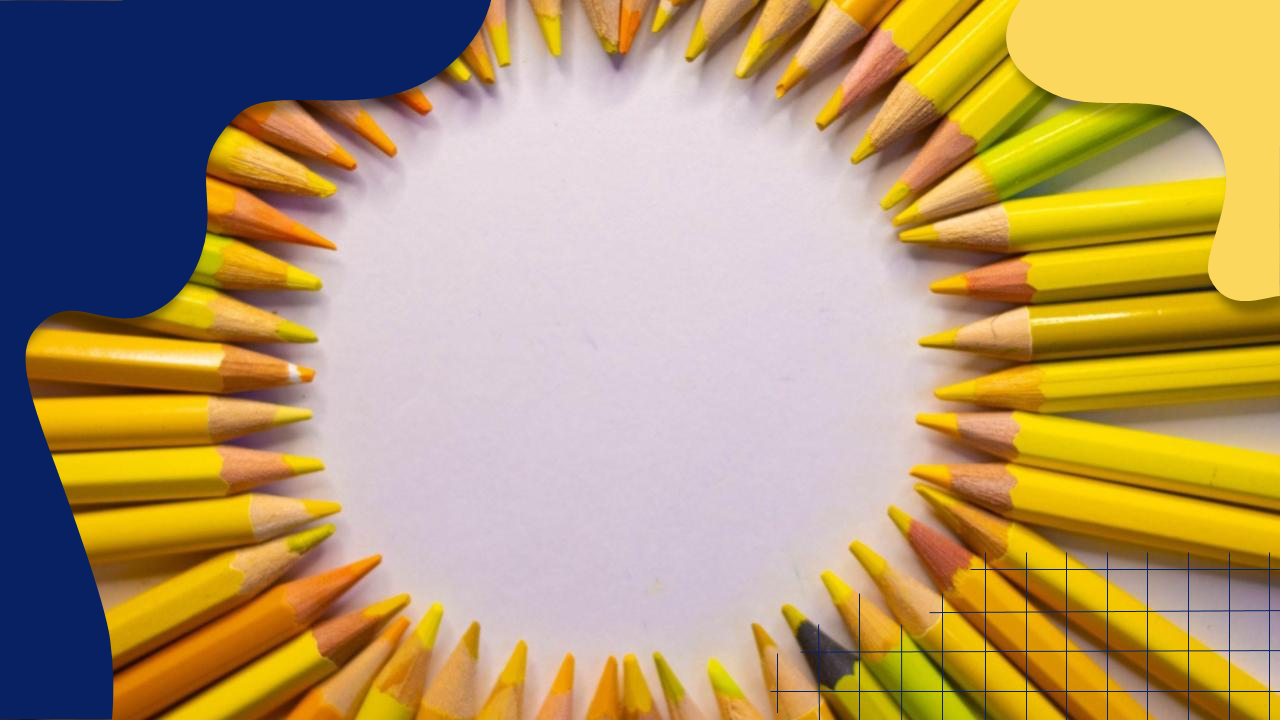 Hoạt động 2

Thực hành
Bài 1: Đặt tính rồi tính:
Làm vở
a) 4674 : 82 = …….
b) 5781 : 47 = …..
9146 : 72 = .......
2488 : 35 = …….
Bài 1: Đặt tính rồi tính:
a) 4674 : 82
b) 5781 : 47
47
5781
4674
82
47
123
410
57
108
574
94
574
141
0
141
0
9146 : 72
2488 : 35
9146
72
2488
35
72
127
245
71
194
144
38
506
35
504
3
2
Bài 2. Người ta đóng gói 3500 bút chì theo từng tá (mỗi tá gồm 12 cái). Hỏi đóng gói được nhiều nhất bao nhiêu tá bút chì và còn thừa mấy bút chì?
Đề bài yêu cầu tìm gì ?
Số tá bút chì đóng gói được nhiều nhất là bao nhiêu và còn thừa
mấy bút chì ?
Với bài toán tìm được nhiều nhất bao nhiêu và thừa bao nhiêu, 
chúng ta sẽ phải làm thế nào ?
Ta sẽ thực hiện: lấy tổng số bút chì chia cho số lượng bút chì theo
 từng tá và số dư là số bút còn thừa.
Bài 2. Người ta đóng gói 3500 bút chì theo từng tá (mỗi tá gồm 12 cái). Hỏi đóng gói được nhiều nhất bao nhiêu tá bút chì và còn thừa mấy bút chì?
Tóm tắt:
12 bút chì:          1 tá
3500  bút chì: … tá ?; thừa: … bút chì ?
HS làm vở
Cách giải: 
- Thực hiện phép chia 3500 : 12. Thương tìm được chính là số tá bút chì nhiều nhất có thể đóng gói được và số dư chính là số bút chì còn thừa.
Bài 2.
Cách 1                             Bài giải
Ta có : 3500 : 12 = 291 (dư 8)
Vậy đóng gói được nhiều nhất 291 tá bút chì và thừa 8 bút chì
                                     Đáp số: 291 tá, thừa 8 bút chì.
Cách 2:
Ta đóng gói được nhiều nhất số tá bút chì và thừa số bút chì là:
3500 : 12 = 291 (tá), thừa 8 bút.
                                     Đáp số: 291 tá, thừa 8 bút chì.
HS làm vở
Bài 3: Tìm x:
a) 75 x x = 1800
b) 1855 : x = 35
Áp dụng quy tắc: 
- Muốn tìm thừa số chưa biết, ta lấy tích chia cho thừa số đã biết. 
- Muốn tìm số chia, ta lấy số bị chia chia cho thương.
Muốn tìm thừa số/ số chia, ta làm thế nào ?
Bài 3: Tìm x:
b) 1855 : x = 35
a) 75 x x = 1800
x = 1800 : 75
x = 1855 : 35
x = 53
x = 24
Nêu cách thực hiện chia cho số có hai chữ số ?
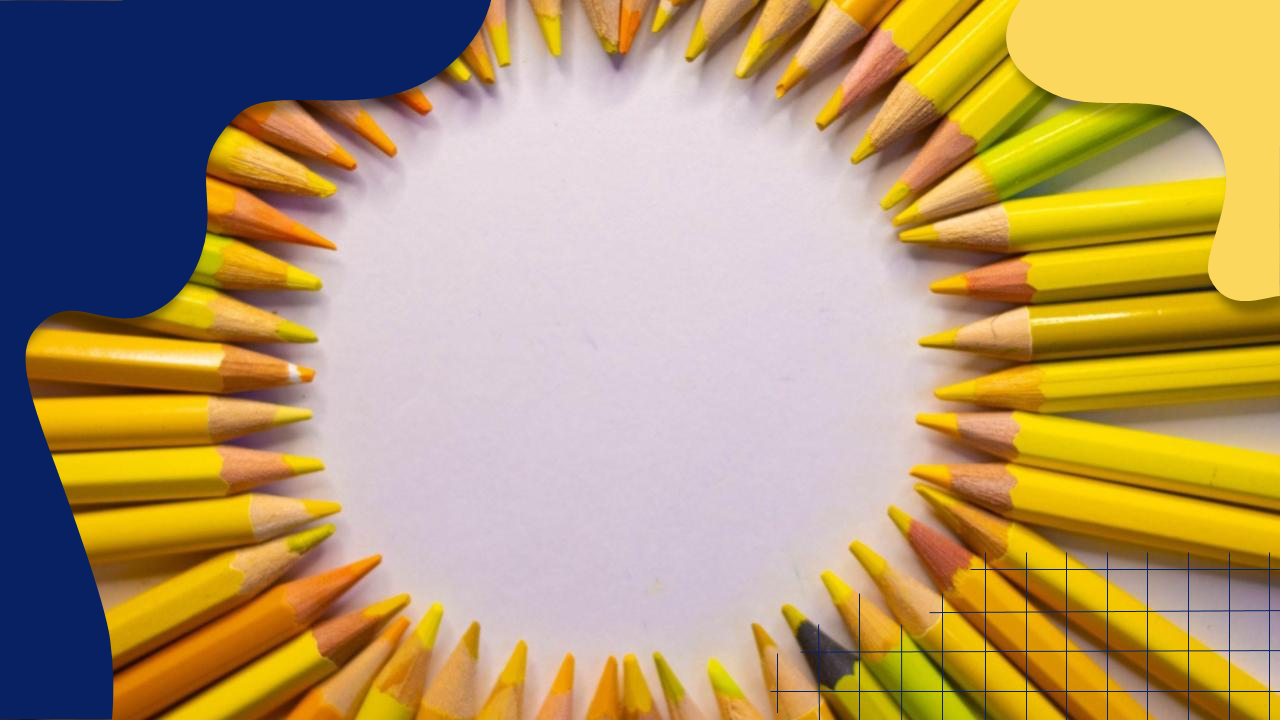 Hoạt động 3

Vận dụng – Trải nghiệm
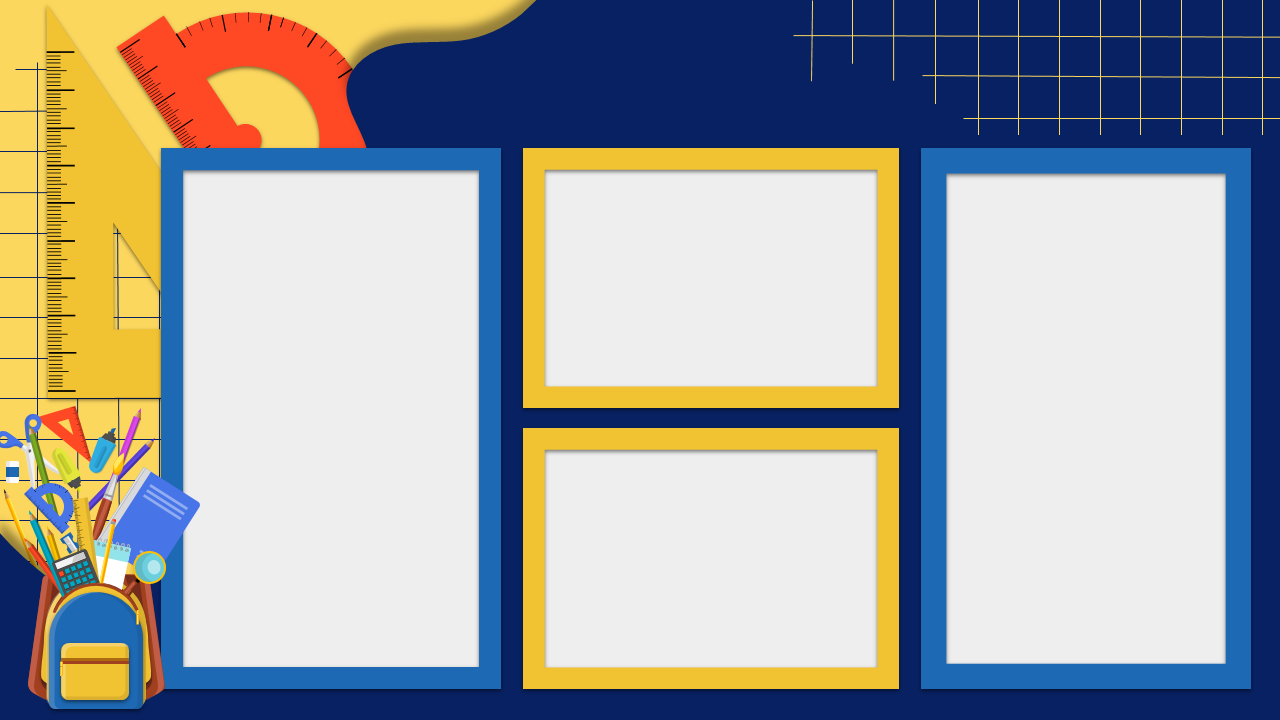 Dặn dò:
- Làm bài tập 1,2,3 vào vở ô ly.
- Ôn lại cách chia cho số có hai chữ số.
- Thực hiện tốt phần Vận dụng.
- Làm bài tập trong VBT Toán
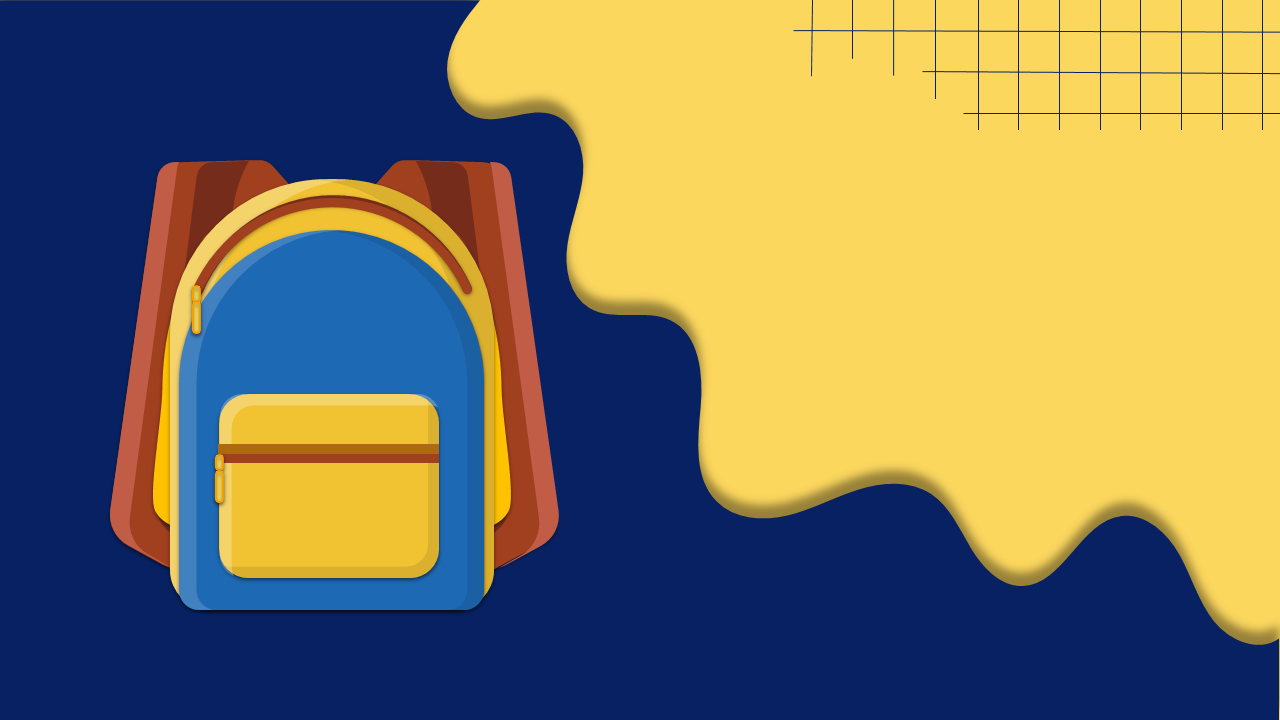 CHÀO TẠM BIỆT CÁC CON